企業、會計及財務概論新教師教學策略分享會（新辦）Sharing Session on Learning and Teaching Strategies for New Teachers of Business, Accounting and Financial Studies (BAFS) (New)
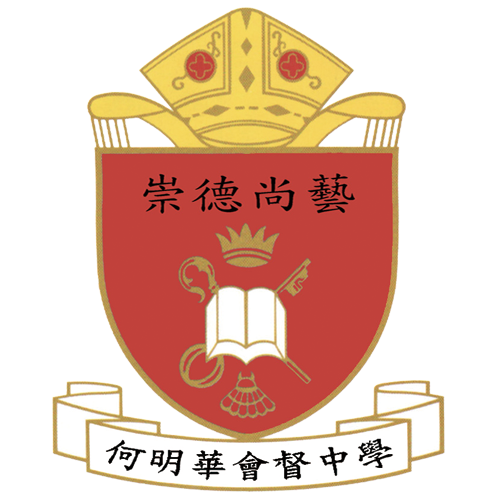 香港聖公會何明華會督中學何肇光老師
13 /11/2023
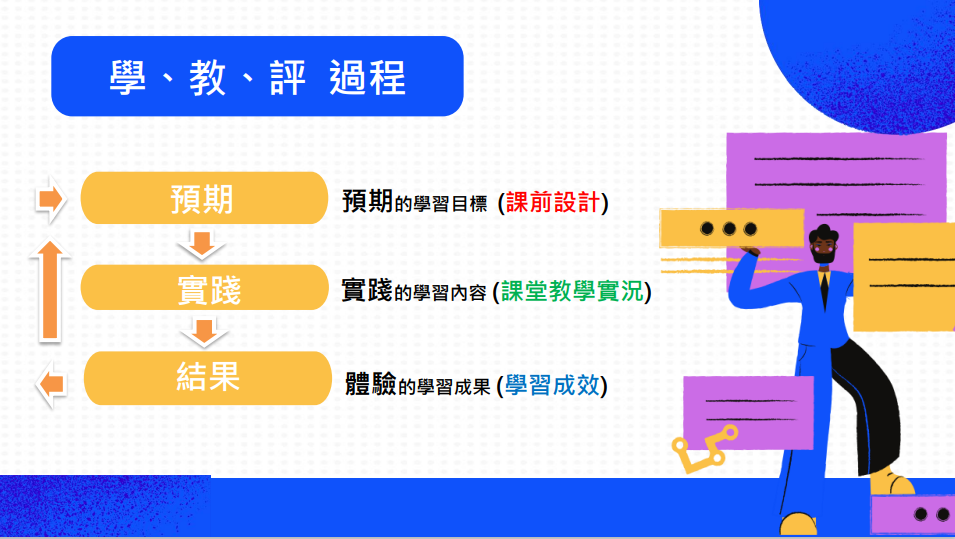 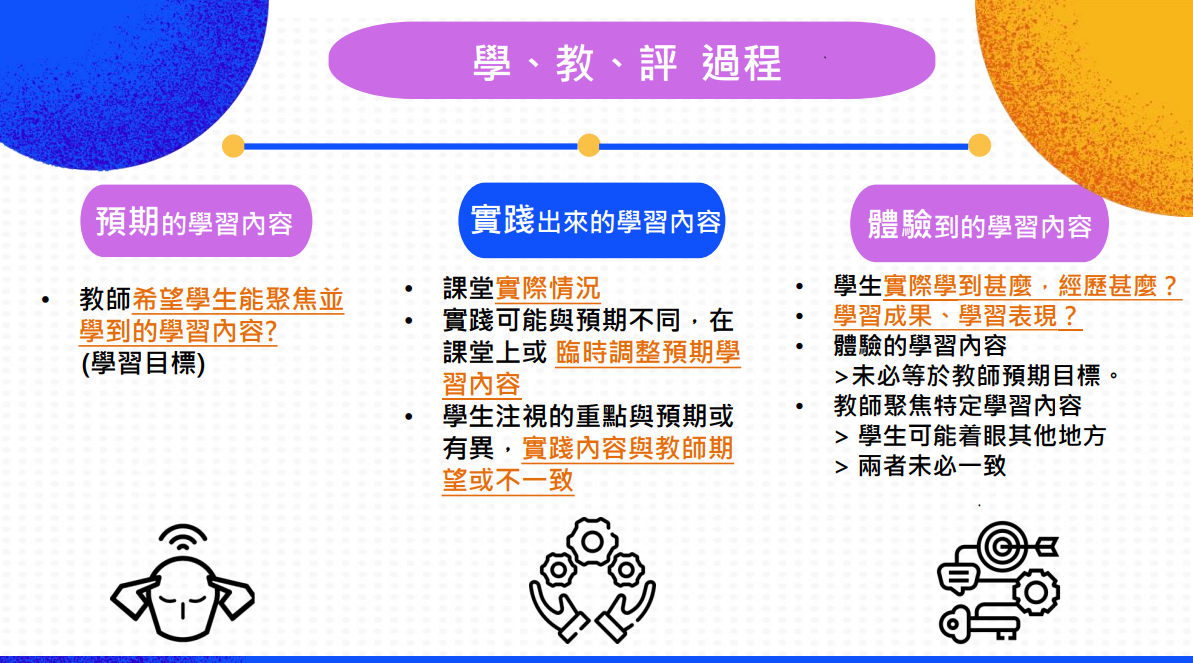 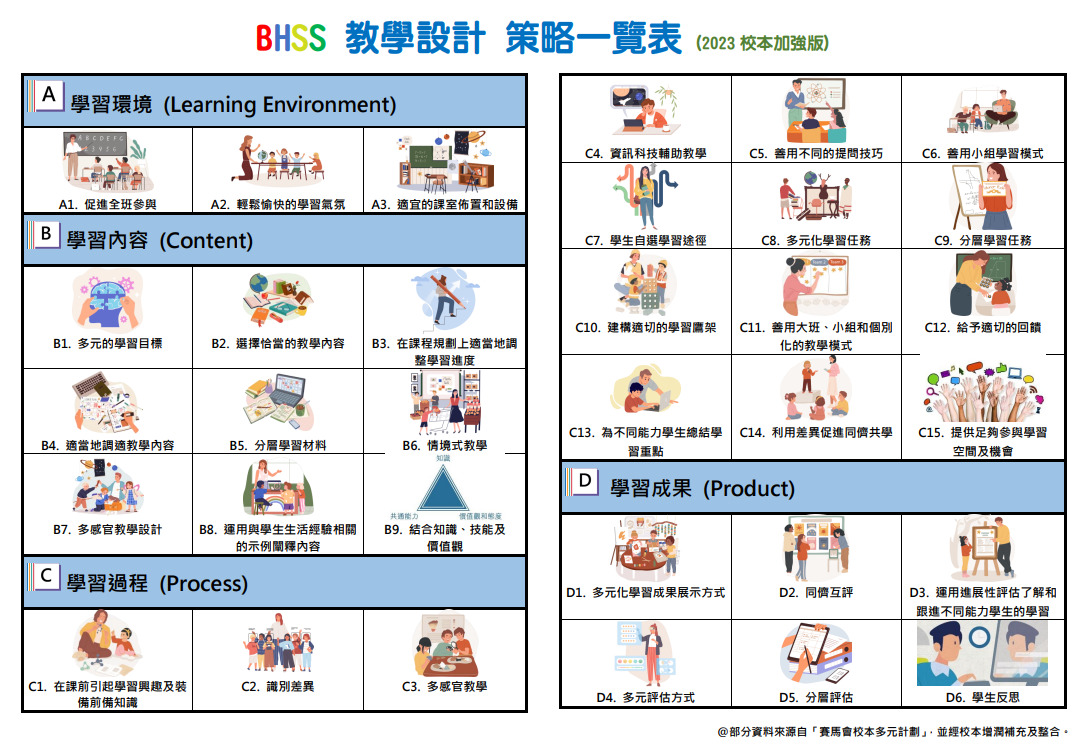 實用工具推薦
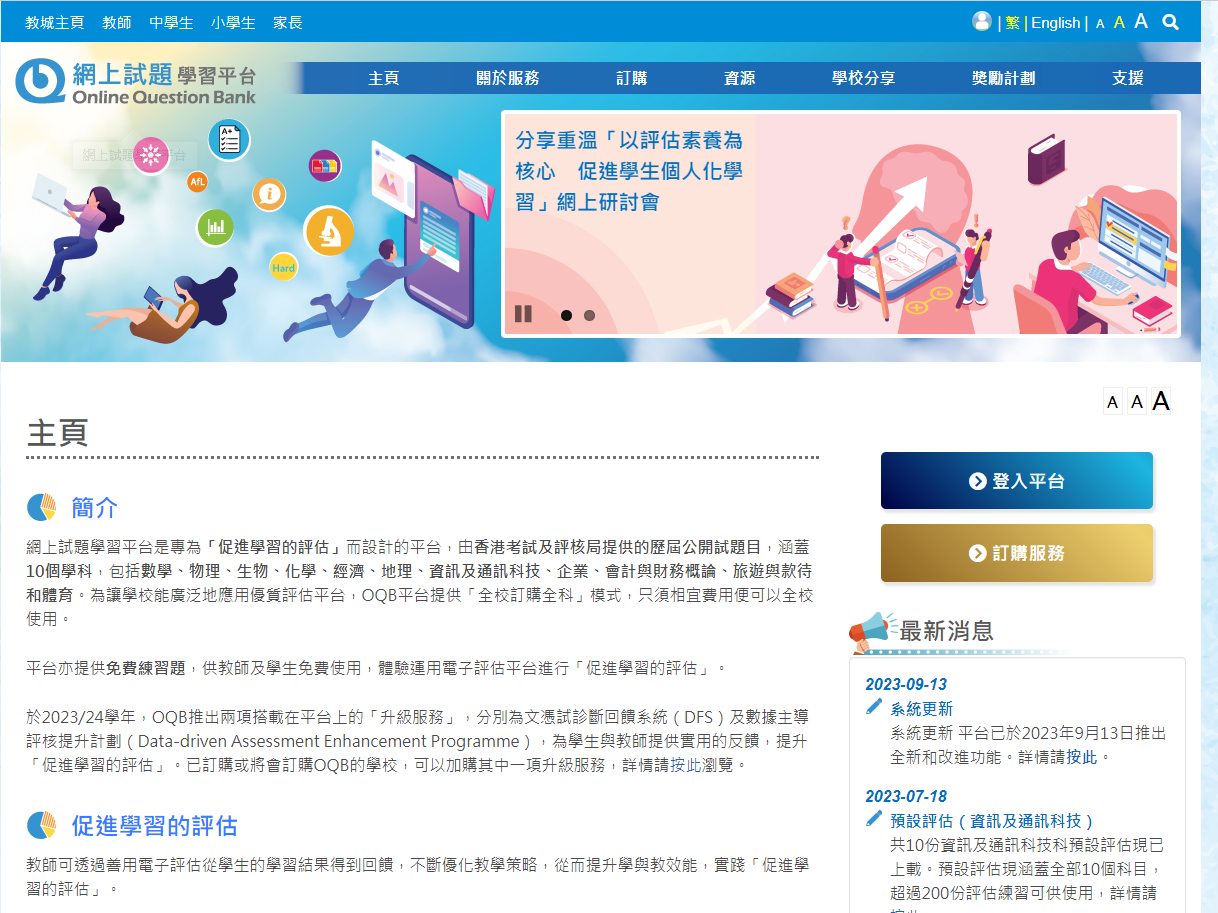 https://www.edcity.hk/oqb/zh-hant